Digital Systems for the Smart GridComputation Segment Lecture 2:Data Management and IEC 61850
Dr. Anurag K. Srivastava, 
Dr. Carl Hauser, 
Dr. Dave Bakken, 
Dr. Min Sik Kim
Washington State University
Today’s Content
Background
UML
XML
RDF
CIM (IEC 61970)
IEC 61850 and PMUs/WANs
Power Systems Data Formats and System Integration
EMSs long had app-specific, proprietary file formats
Some crude: column-oriented, fixed width, tab-separated … (similar to FORTRAN)
Deregulation pushing vendors, utilities, etc from doing own custom software and data formats
Interoperability is key in the evolving EMS world
Problems arise
Sharing data between differnet vendors/utilities’ SW
Sharing data even between two versions of same SW
Solution possibilities
Maintain multiple copies of same data in multiple formats
Store the data in a format compatible with every piece of SW
Have to remove app-specific data & lose precision
Store data in single, highly-detailed format and create SW to convert to app-specific formats
Use highly detailed format compatible w/every app
#3 and #4 don’t require separate copies but don’t lose precision
#4 is ideal solution
Data management in then grid
#4: Use highly detailed format compatible w/every app
Requirements for this to work
Highly detailed model to describe the power system
File format capable of storing extended data without affecting the core data
Power system SW vendors and utilities adopt and embrace the data model
CIM can do #1
XML with RDF can do #2
Today’s Content
Background
UML
XML
RDF
CIM (IEC 61970)
IEC 61850 and PMUs/WANs
Unified Modeling Language (UML)
Used for modeling wide variety of SW components
Data structures
System interactions
Use cases
Not tied to any one implementation technology: realizeable on multiple platforms
Widely used outside the electricity sector
Standardized by the Object Management Group (OMG), which largely does middleware
Classes
Class represents specific type of “object” being modeled
Class hierarchy is an abstract model: defines every type of component within a system as a separate class
Very similiar to objected-oriented programming languages: Smalltalk, C++, Java, C#. … 
Each UML class can have
Its own internal attributes
Relationships with other classes
Example Circle class
Each instance has its own copy of the data
Useful to have more kinds of data than just a circle!
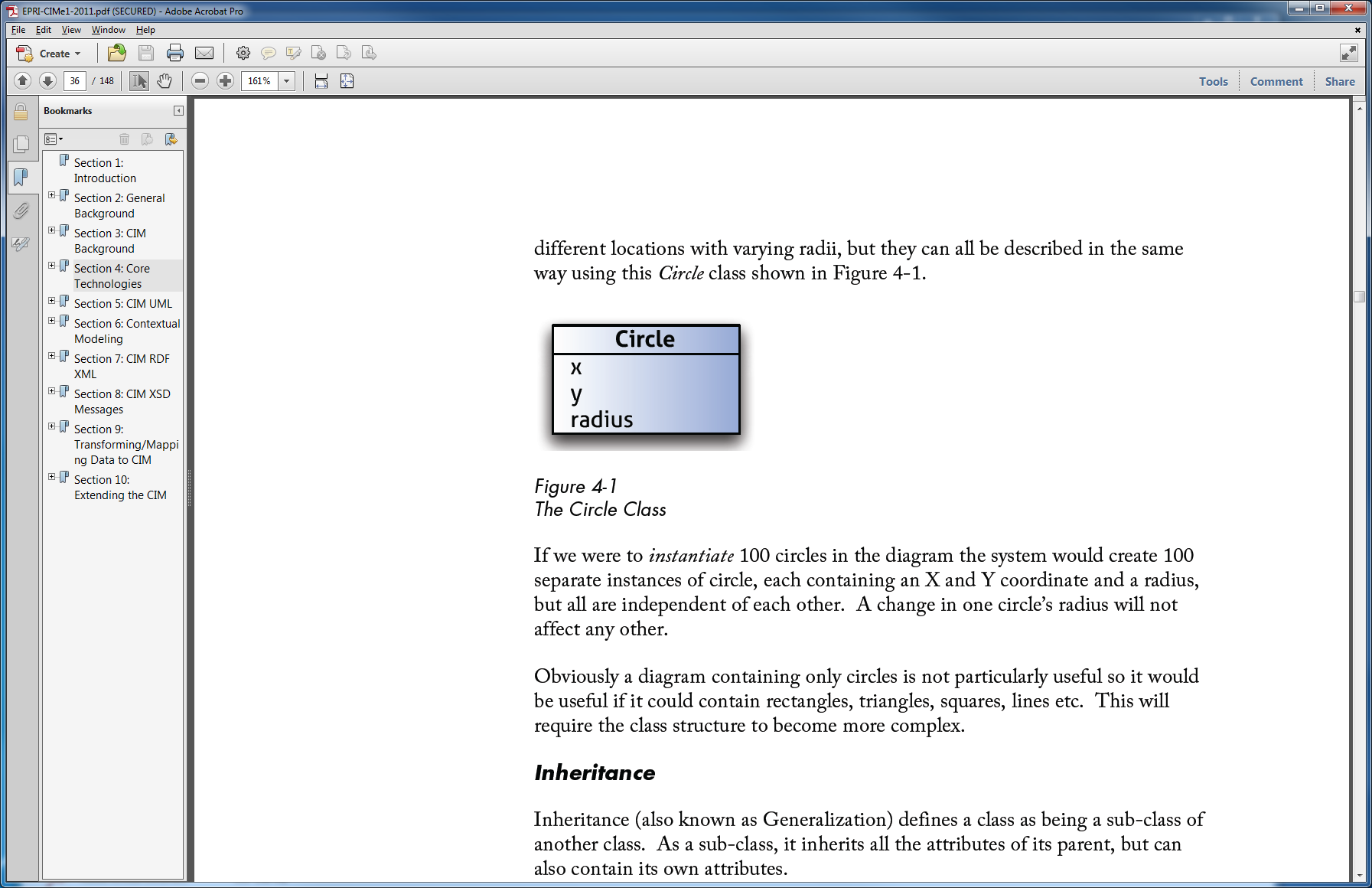 Inheritance
Inheritance (AKA generalization) defines class and sub-class relationships
Sub-classes inherit attributes from parent class (and up)
Kids of classes
Concrete: can instantiate instances
Abstract: can’t instantiate instances, use as common parent class for other classes
E.g. Shape class hierarchy (abstract class)
Circle
Triangle
Rectangle
Square
UML inheritance: clear triangle on parent side of line
Inheritance (cont.)
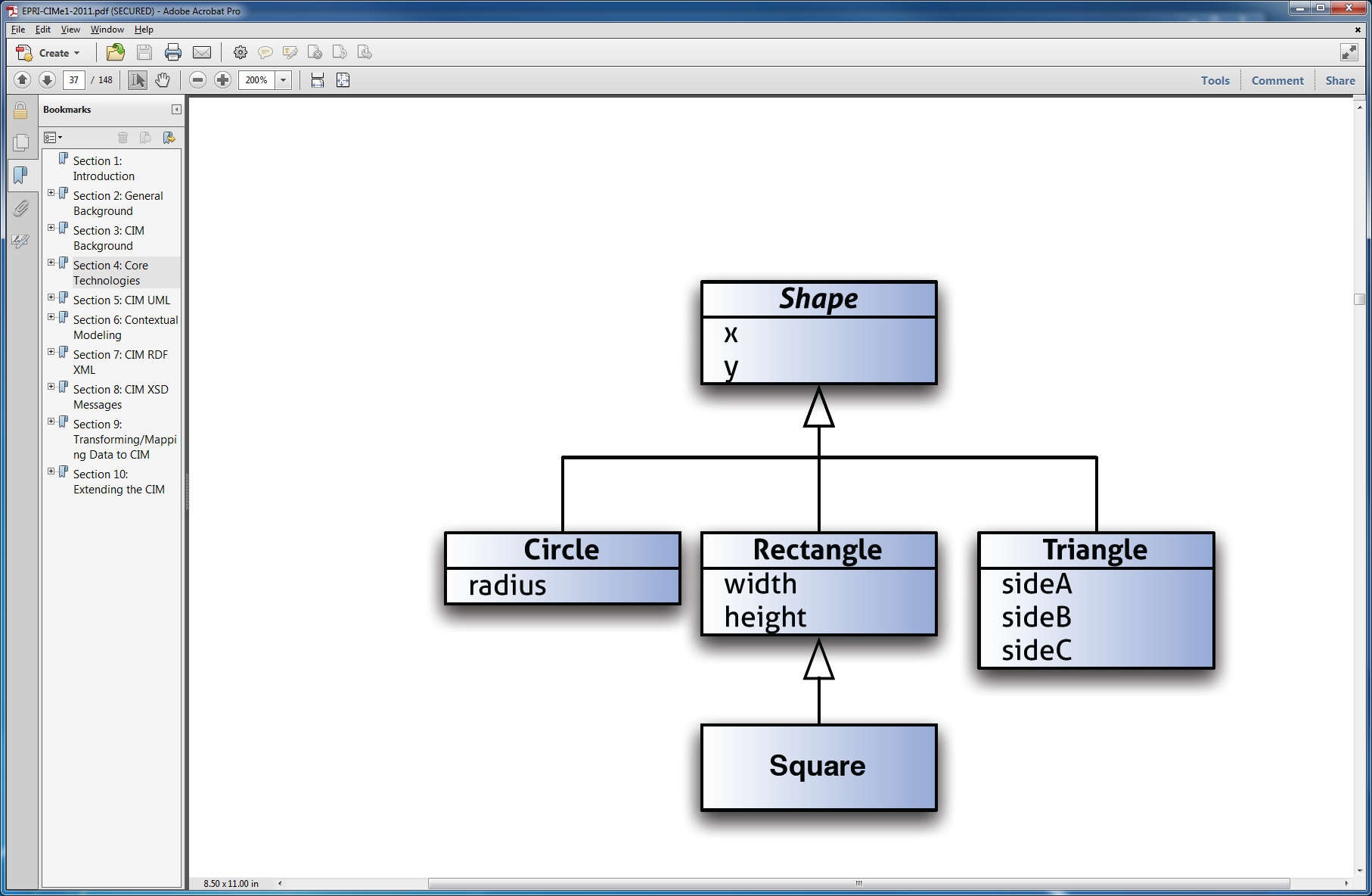 Association
Relationships other than parent-child are useful!
E.g., a Shape can have a Style
UML depiction: a line with role and  cardinality at each end
A Shape has a role Style with cardinality 1
A Style has a role Shapes with cardinality 0..*
Implications: subclasses of Shape
Must all have a Style 
Different instances may share or have a different Style
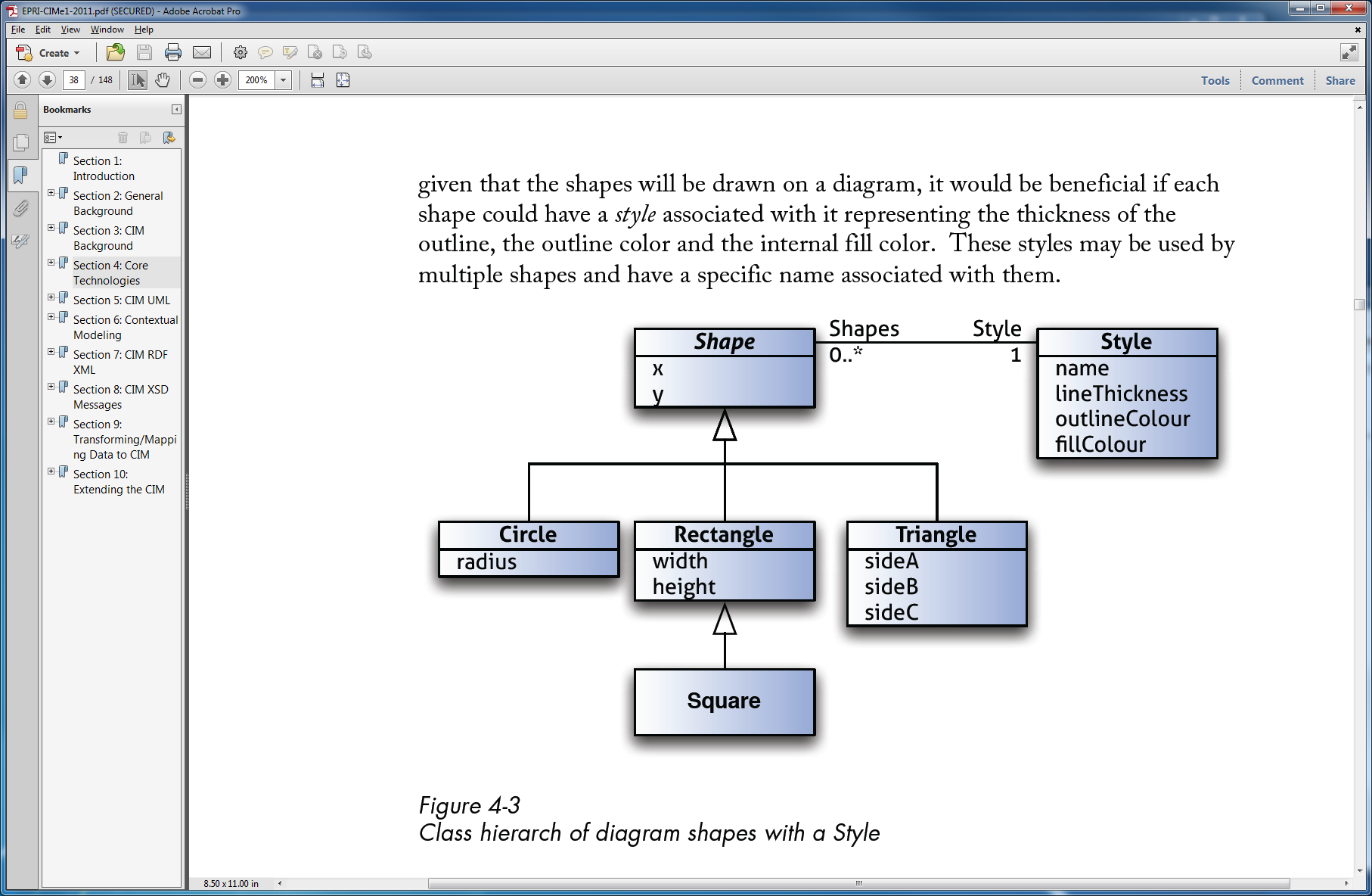 (… below this as in previous slides … )
Aggregation
A special kind of association, indicating one is a container of instances of the other
UML depiction: a line with 
a clear diamond on the container end
 with role &  cardinality at each end
Clear diamond: If the container is destroyed, the contained objects still exist 
Example: a Layer that contains Shape objects and can be toggled on and off
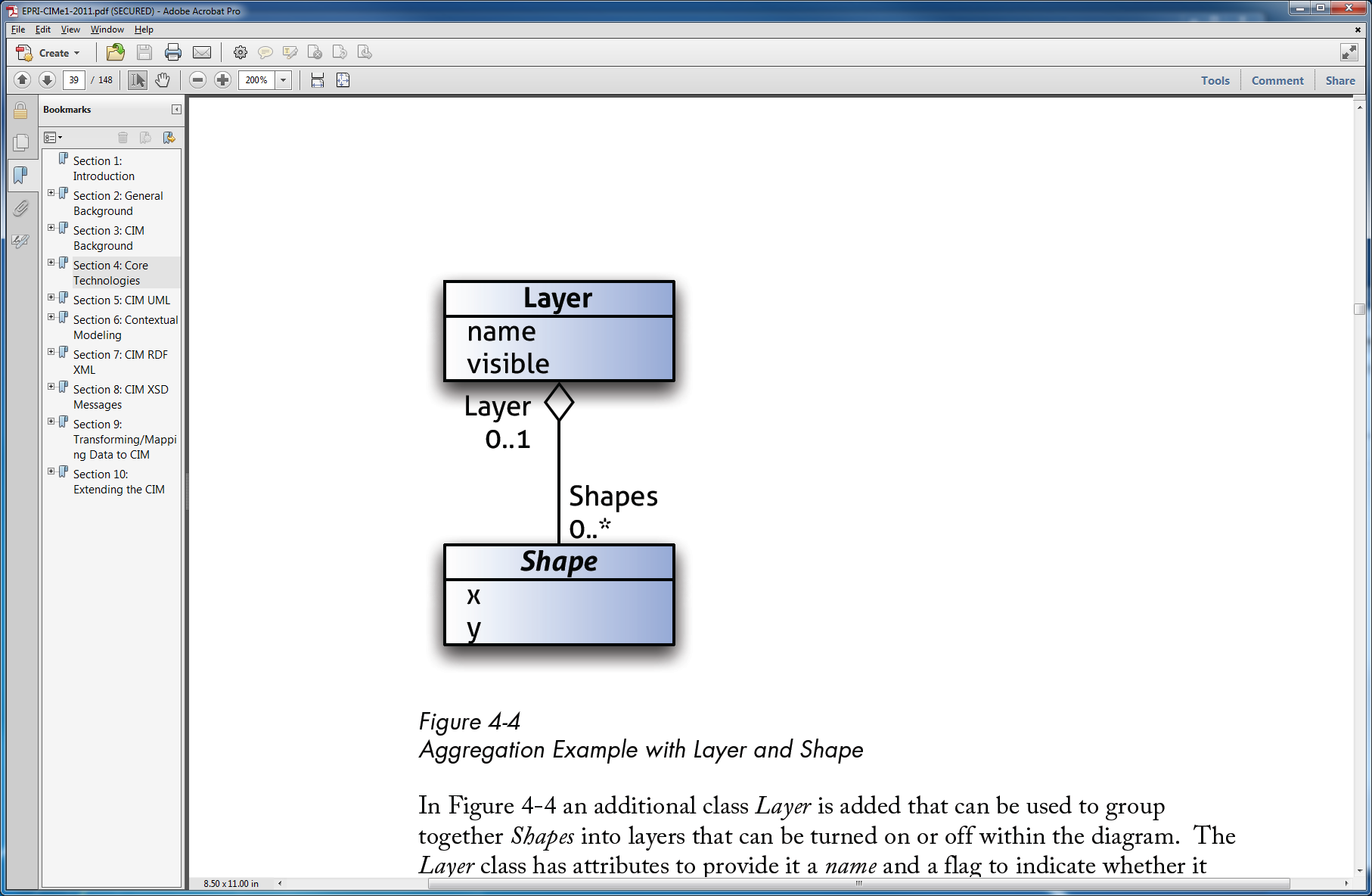 Composition
Specialized form of aggregation: contained object is fundamental part of the container object
If container destroyed then contained objects are
E.g., an Anchor class to show where a line can be attached (anchored) on a Shape
UML depiction: filled diamond on the container end
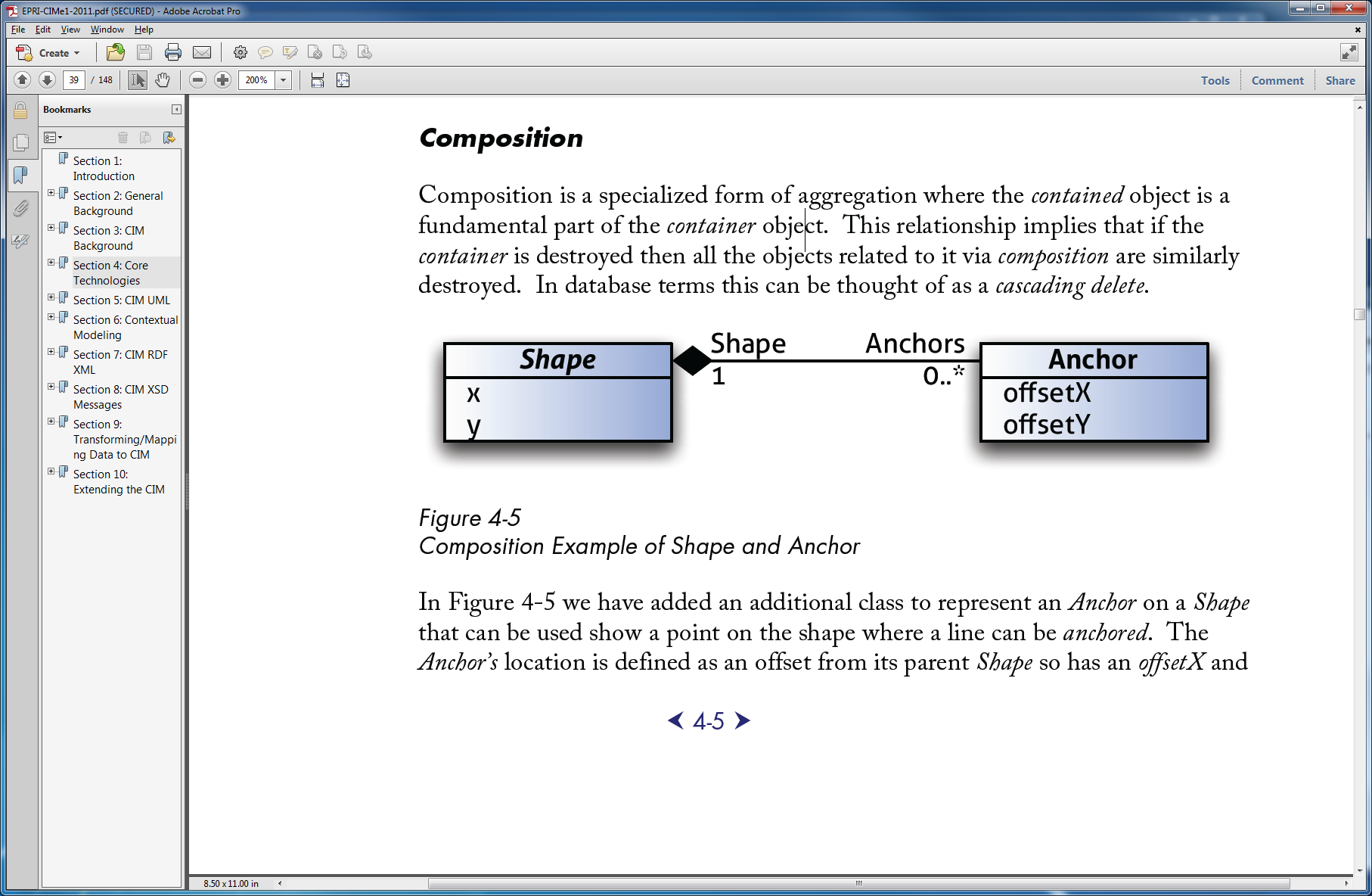 Final example
Adding a new class, Connection, to represent the connection between two Anchor objects
Two associations from Connection to the same class (Anchor)!
But different role names on each end
FromAnchor, ToAnchor
FromConnections, ToConnections
UML for Final Example
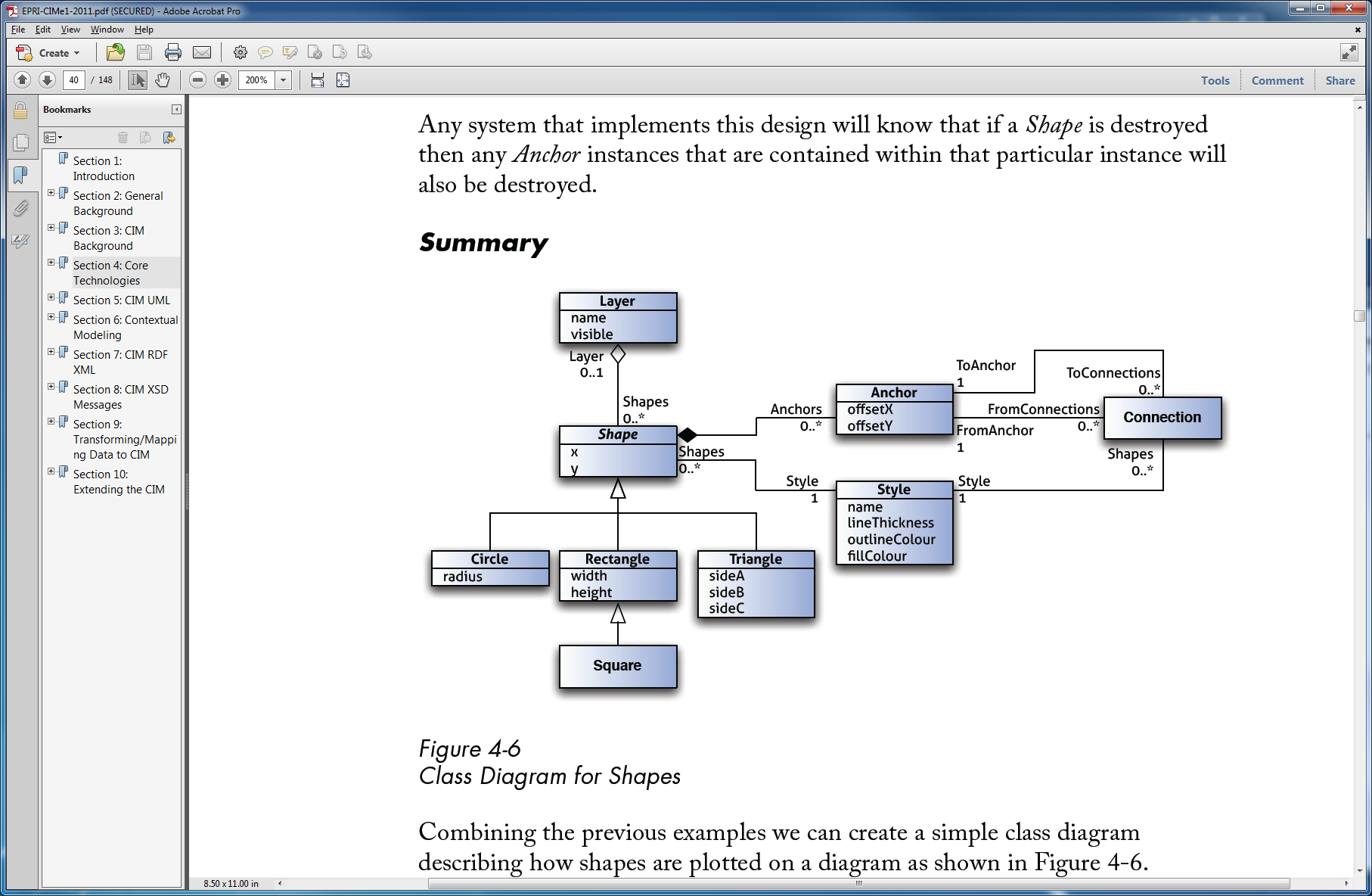 UML Discussion
In programming languages, what is the difference between a procedure/routine and an object?
What two things does an OO language have that UML does not, and why?
Today’s Content
Background
UML
XML
RDF
CIM (IEC 61970)
IEC 61850 and PMUs/WANs
Extensible Markup Language (XML)
Markup language (based on SGML, like HTML)
Defining a set of rules for encoding documents/data
Both human-readable and machine-readable
Design goals: simplicity, generality, and usability over the Internet
Element expressed as either
<tag> … contained data … </tag>
<tag/>
Entry can contain attributes, either
<tag attributeOne=“how” attributeTwo=“why”/>
<tag attributeOne=“how” attributeTwo=“why”/>…</tag>
Above, anything in the “…” is a child of the parent
Also, “tag” is NOT a keyword – you’re defining it!
Simple XML Example: Book
<book title=“Hi” author=“Joe”>
	<rev num=“2”>
		<year>2006</year>
		<month>January</month>
		<day>1</day>
	</rev>
	<chapter title=“Preface”>
		<paragraph> …. </paragraph>
			….
	</chapter>
	…. (another chapter)
</book>
XML Schema
XML per se has no set syntax or semantics for a tag etc
Apps have to know this to be able to parse and then interpret an XML document
A schema expresses this
XML Schema Definition (XSD) defines
Elements and attributes that may appear in a doc
Parent-child relationships
#children allowed for an element
Whether an element can include text
Data types for elements and attributes
If data items have fixed values or default values
Today’s Content
Background
UML
XML
RDF
CIM (IEC 61970)
IEC 61850 and PMUs/WANs
Resource Description Framework (RDF)
XML so far only has parent-child links
RDF generalizes this
Element can be assigned a unique ID attribute
E.g., for a book, sequel and sequelTo elements
RDF Schema (RDFS)
RDF can express relationships between resources
RDF can’t define a vocabulary for them
RDF Vocabulary Description Language AKA RDFS
RDF Schema
Does not provide vocabulary for specific resources or classes
Does allow description of how classes and properties should be used together
Basically provides a type system for RDF
E.g.
lib:book.title used to describe a lib:book
lib:book.sequel is an element of lib:book and refers to another lib:book entry
Today’s Content
Background
UML
XML
RDF
CIM (IEC 61970)
IEC 61850 and PMUs/WANs
CIM
Implementation-agnostic model for defining  in UML data used by electric utilities
Example: a Breaker (very common grid component)
Mechanical switching device capable of making, carrying, and breaking currents under normal circuit conditions
Making, carrying for a specified time, and breaking current under specified abnormal circuit conditions
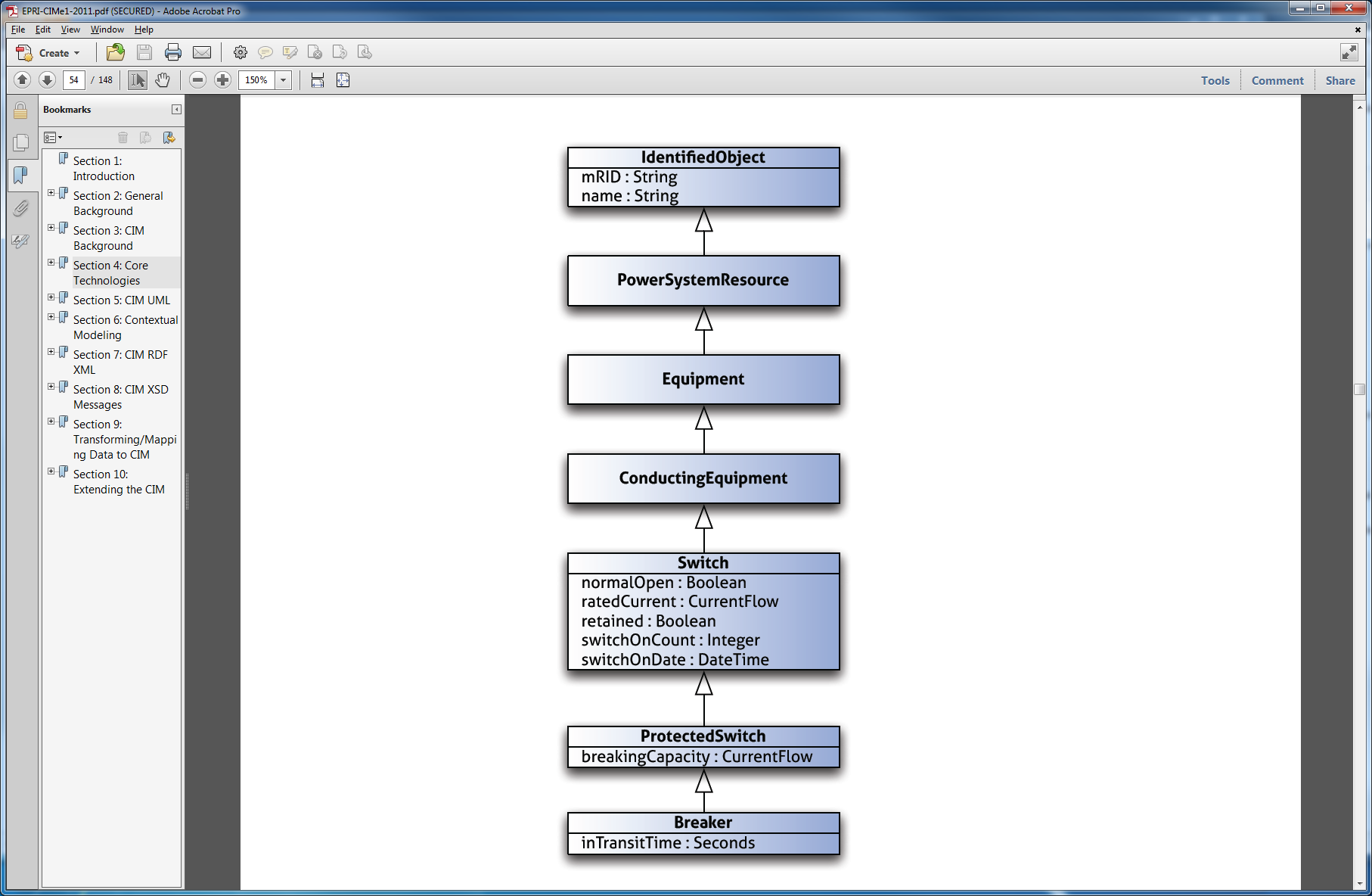 CIM Breaker Example
IdentifiedObject: root class
PowerSystemResource: any resource in a grid
Equipment: a physical device (electrical or mechanical)
ConductingEquipment: carry current or are conductively connected to network
Switch: device that opens+closes
ProtectedSwitch: operated by protection equipment 
Breaker: also has a transit time
Subclasses of Switch
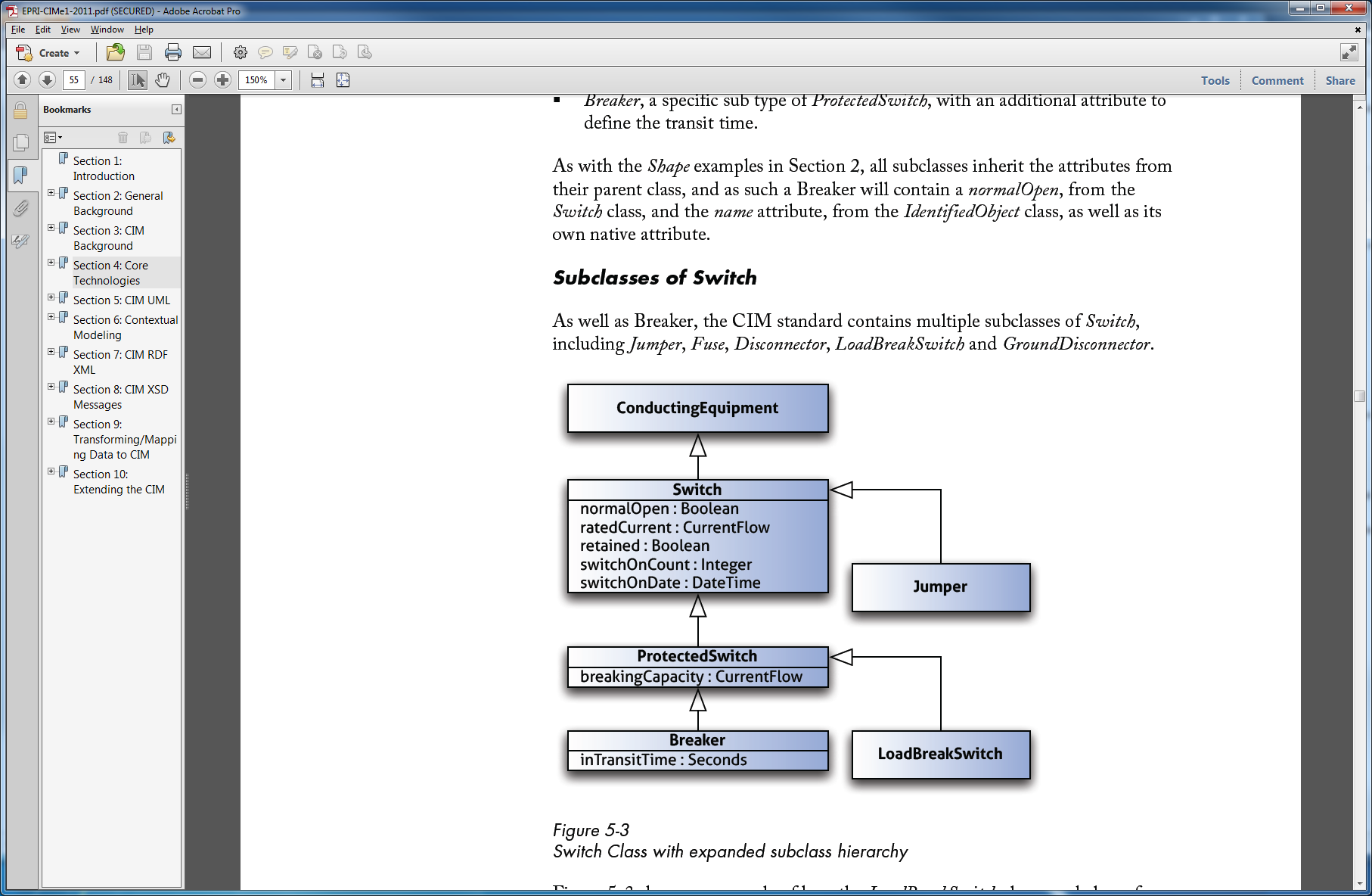 Today’s Content
Background
UML
XML
RDF
CIM (IEC 61970)
IEC 61850 and PMUs/WANs
Review of IEC 61850:The Good, the Bad and the Ugly
Designed for substation automation (see Prof. Hauser’s slides for Segment 2)
Main features (from Wikipedia):
Data Modeling 
Reporting Schemes —  server-client relationship which can be triggered based on pre-defined trigger conditions.
Fast Transfer of events — Generic Substation Events (GSE) GOOSE & GSSE.
Setting Groups — The setting group control Blocks (SGCB) for config
Sampled Data Transfer — 
Commands — Various command types to maniuplate sub. Equip.
Data Storage — Substation Configuration Language (SCL) is defined for complete storage of configured data of the substation in a specific format.
IEC 61850: For More Info
Wikipedia http://en.wikipedia.org/wiki/61850 
Great detailed slide set: http://seclab.web.cs.illinois.edu/wp-content/uploads/2011/03/iec61850-intro.pdf  includes some UML
WAN and other limitations not addressed here…
The Good
HUGE benefit compared to wires in substation
Hard to overstate this benefit!
Data model elegant
Substation Configuration Language (SCL) elegant
The Bad
Complexity
Far more complex than it has to be given the problem it is tackling
Double the size/bandwidth of IEEE C37.118 with no extra useful info
Feels to me like a spec doc by a 1975 Mechanical Engineer specifying HW not a 1995 (or later) SW Engineer specifying SW
Hype
Almost sounds like it will cure cancer at times
PJM engineer: 4 substations (ISO has ~30% of the USA footprint)
The Bad (cont.)
Performance 
Subscriber apps have to be able to detect missing and duplicates (no sophisticated fault-tolerant multicast) when not using TCP via MMS
GOOSE authentication via RSA signatures: way too expensive for many embedded devices
UIUC paper (Jaianqing Zhang and Carl Gunter, IEEE SmartGridComm 2010)
WSU paper (Hauser et al paper from HICSS 45 (2012))
GOOSE messages very CPU-intesive with ASN.1 integer fields etc, expensive for many embedded devices
Have to be careful that the multicast (Ethernet broadcast) does not overload small embedded devices (easy to do)
Messages sent more than once to ensure they get there
Have to, if no real guarantees provided by communications system!
But yet more spamming of small embedded devices 
The Bad (cont.)
Misc
$3K just to read the spec
Design by Committee before Full Implementation
Way better way: IETF and OMG
David Clark, Internet pioneer
"We reject: kings, presidents, and voting. 
 We believe in: rough consensus and running code"
Richard Schantz, (IMO) father of middleware
“Any time you standardize beyond the state of the practice you are in trouble”
The Bad (cont.)
Misc (cont.)
PMUs often need many:one (to a PDC) not 1:many communication
Lack of a reference implementation and reference test suite
Standard so huge many vendors don’t implement all of it; most vendors violate the standard in some way
Have to test devices pairwise
The Ugly
WANs are very different from LANs: partial failures & widely-varying performance (incl. network jitter)
61850 assumes the same interface for a LAN will magically work in a WAN	
Known by distributed computing practitioners and applied researchers to be false since <= 1990
See the “A Note on Distributed Computing” by Waldo et al 1994
The Ugly (cont.)
61850-90-5 is the WAN extension
Advanced multicast is hard, fault-tolerant is harder, real-time is harder yet, with security (not ruining performance and availability) harder still
Wide range of properties any given implementation could trade off, including latency, jitter, consistency, throughput, resource consumption, availability, ...
Dec 2010 draft says communications redundancy is crucial
But the draft has less than one page on it (Sec 8.8) that has no meaningful details
IETF RFC 2991 it relies on has nothing about end-to-end latency, availability, exploiting a more controllable utility infrastructure, properties above, tradeoffs below (next slide), etc
Integration with IP Multicast (a common underlying 1:many transport, which BTW provides no reliability guarantees) is undefined
Integration with MPLS (a common “QoS”-like service) is undefined
The Ugly (cont.)
61850-90-5 WAN extension (cont.)
Do implementers (or drafters) know this space of possible properties, what tradeoffs their given implementations make?  Very unlikely…
Do utilities/ISOs know what tradeoffs they are being sold, and how appropriate they are for them? Unlikelier!
Bottom line: a lead control engineer from a large utility to me
2009: “No way in hell am I letting 61850 outside my substations”
2011: (ruefully) “I was overruled from above, because its ‘a standard’.”
But a standard for doing what? 
Certainly not, IMO, WAN communication, at least by any competent distributed computing expert!
With what properties traded off?